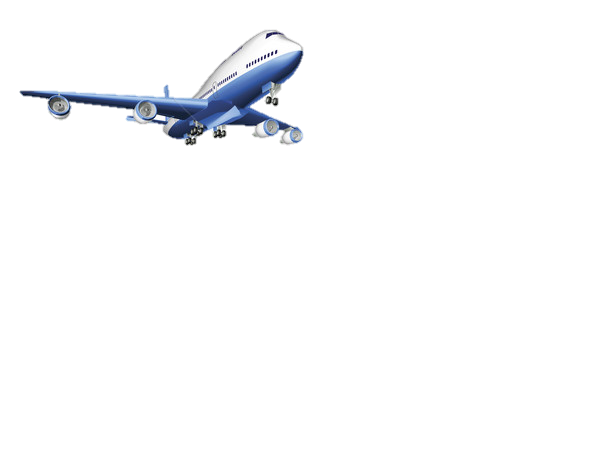 冷鏈物流管理概論
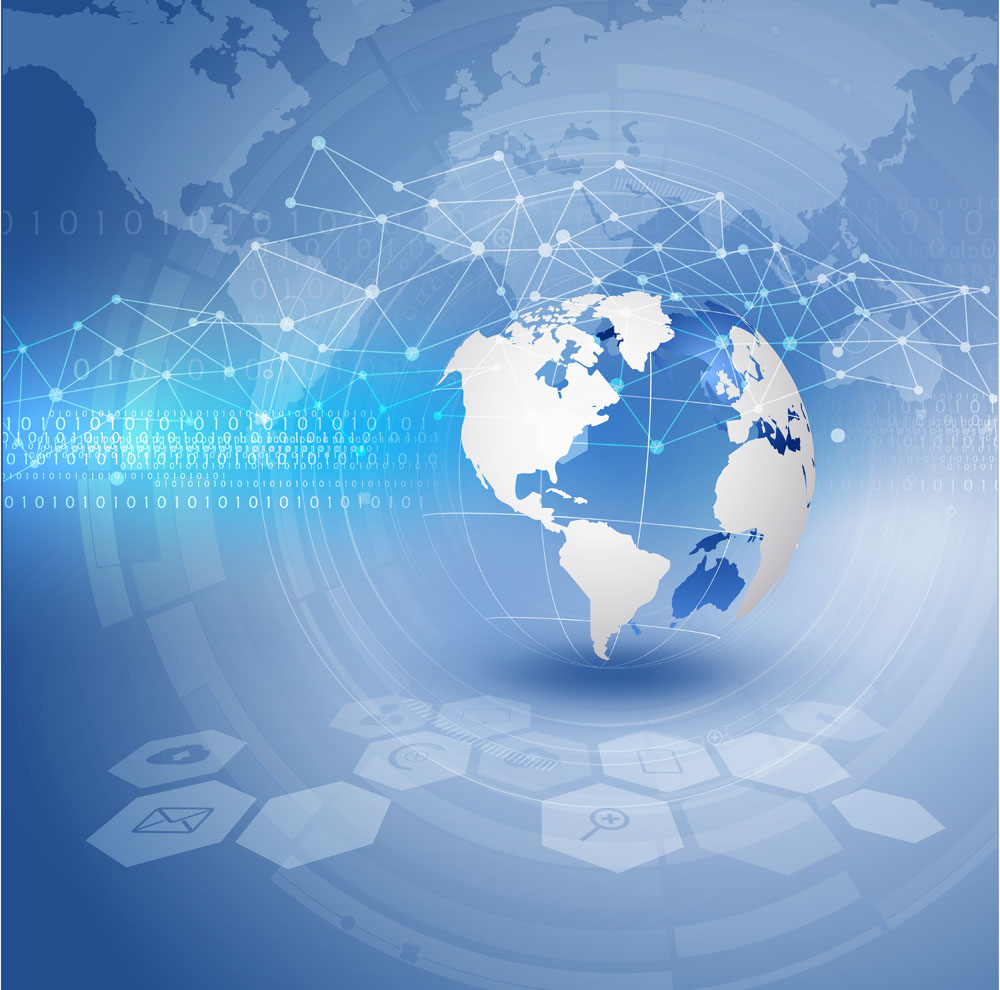 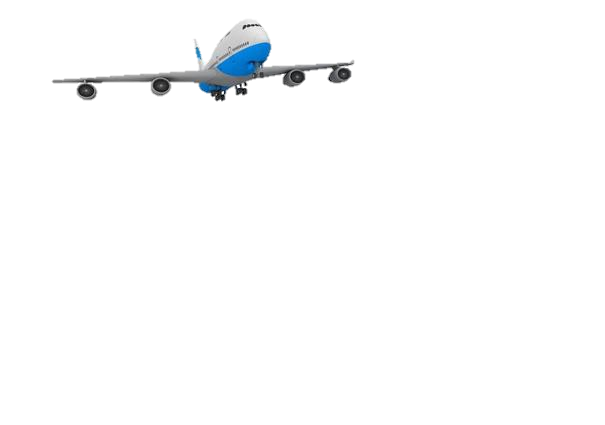 Cold Chain Logistics Management
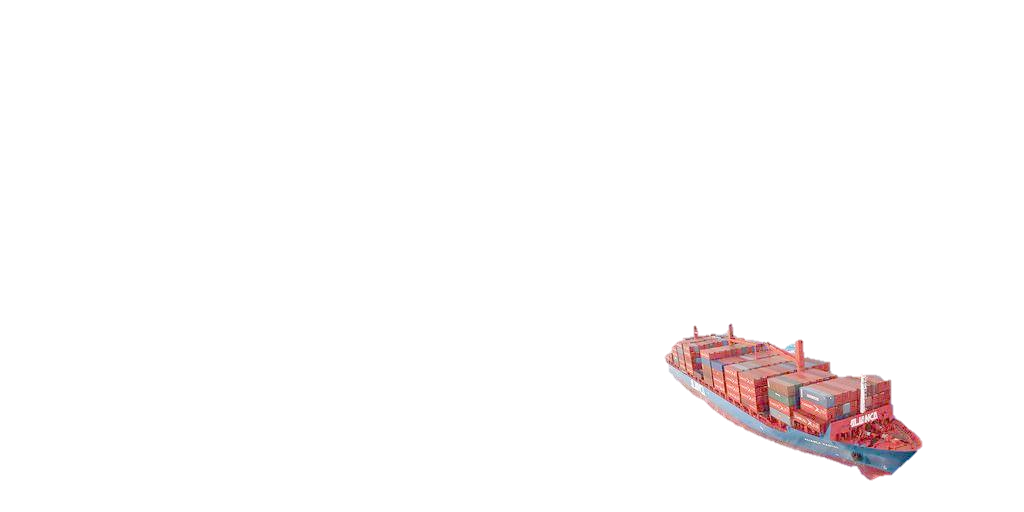 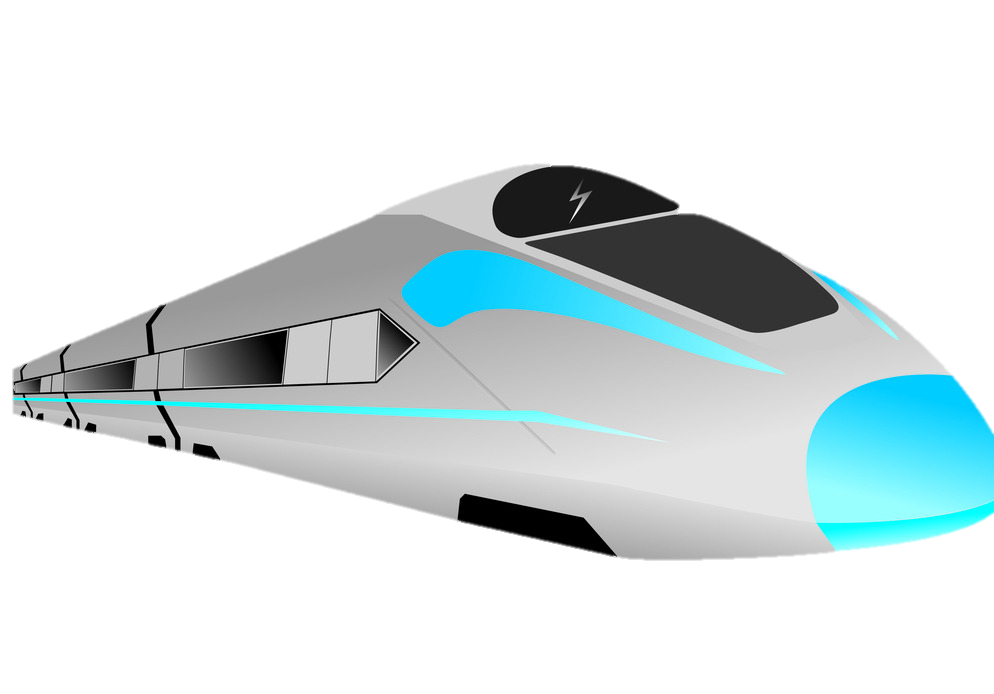 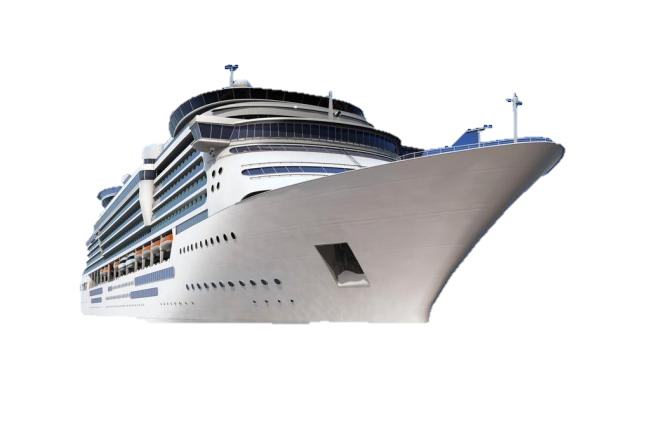 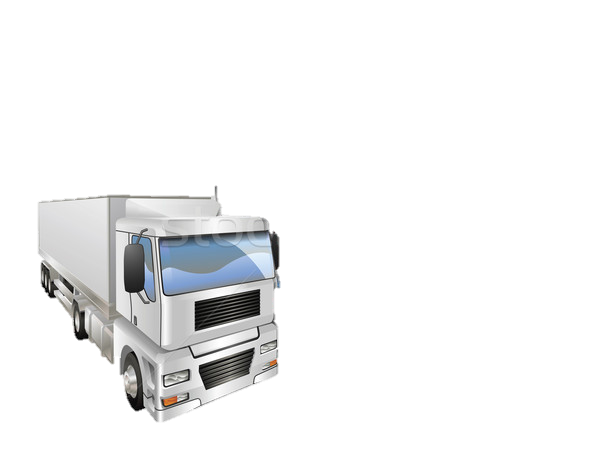 隨著商品低溫作業的需求快速上升，以及相關作業廠商的品質保證難度加大，冷鏈物流作業品質已經成為臺灣物流產業發展的關鍵議題之一。期望透過本課程有效促進臺灣冷鏈物流相關企業的發展，更能接近先進國家水平，促成臺灣整體物流產業的更新發展。
※主辦單位保留所有課程與師資更動之權利
冷鏈物流管理概論
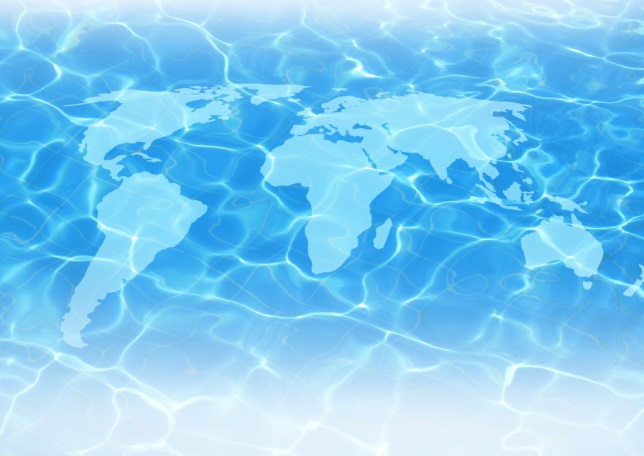 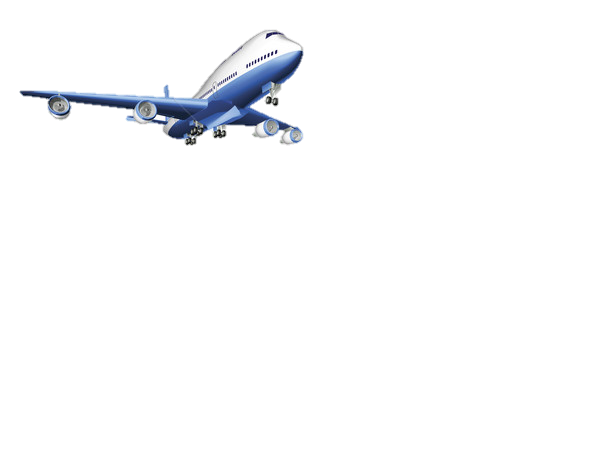 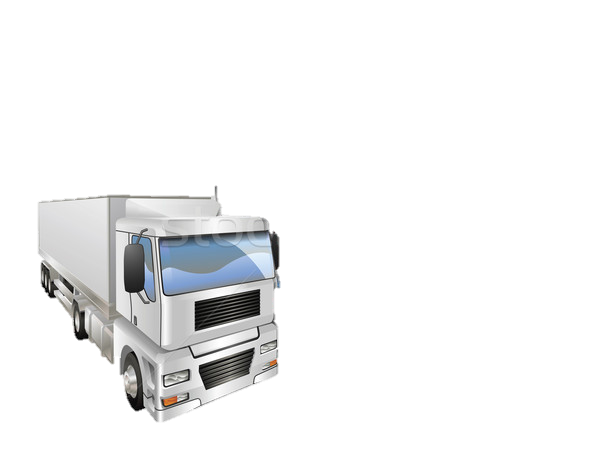 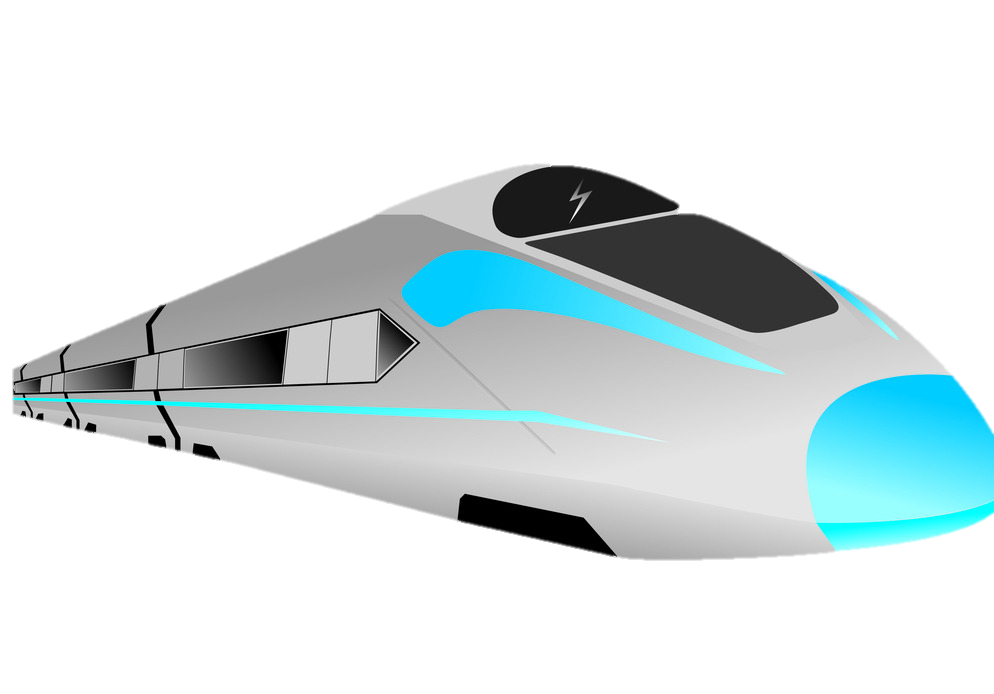 Cold Chain Logistics Management
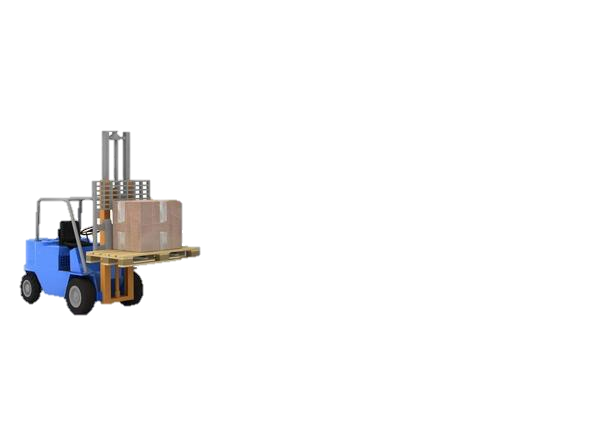 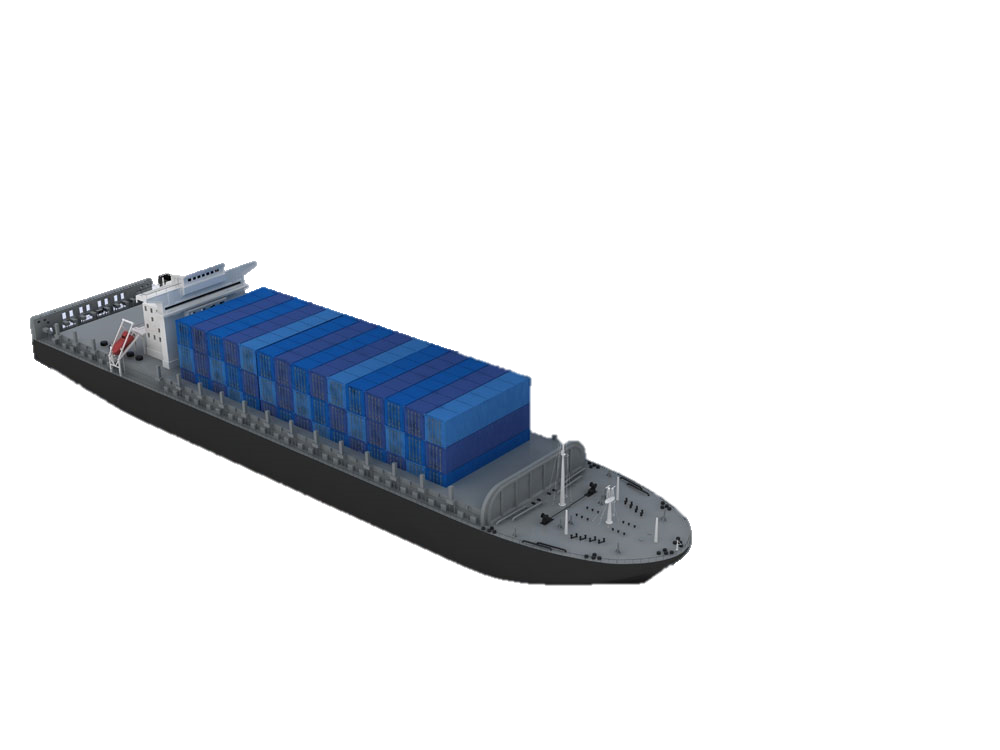 隨著商品低溫作業的需求快速上升，以及相關作業廠商的品質保證難度加大，冷鏈物流作業品質已經成為臺灣物流產業發展的關鍵議題之一。期望透過本課程有效促進臺灣冷鏈物流相關企業的發展，更能接近先進國家水平，促成臺灣整體物流產業的更新發展。
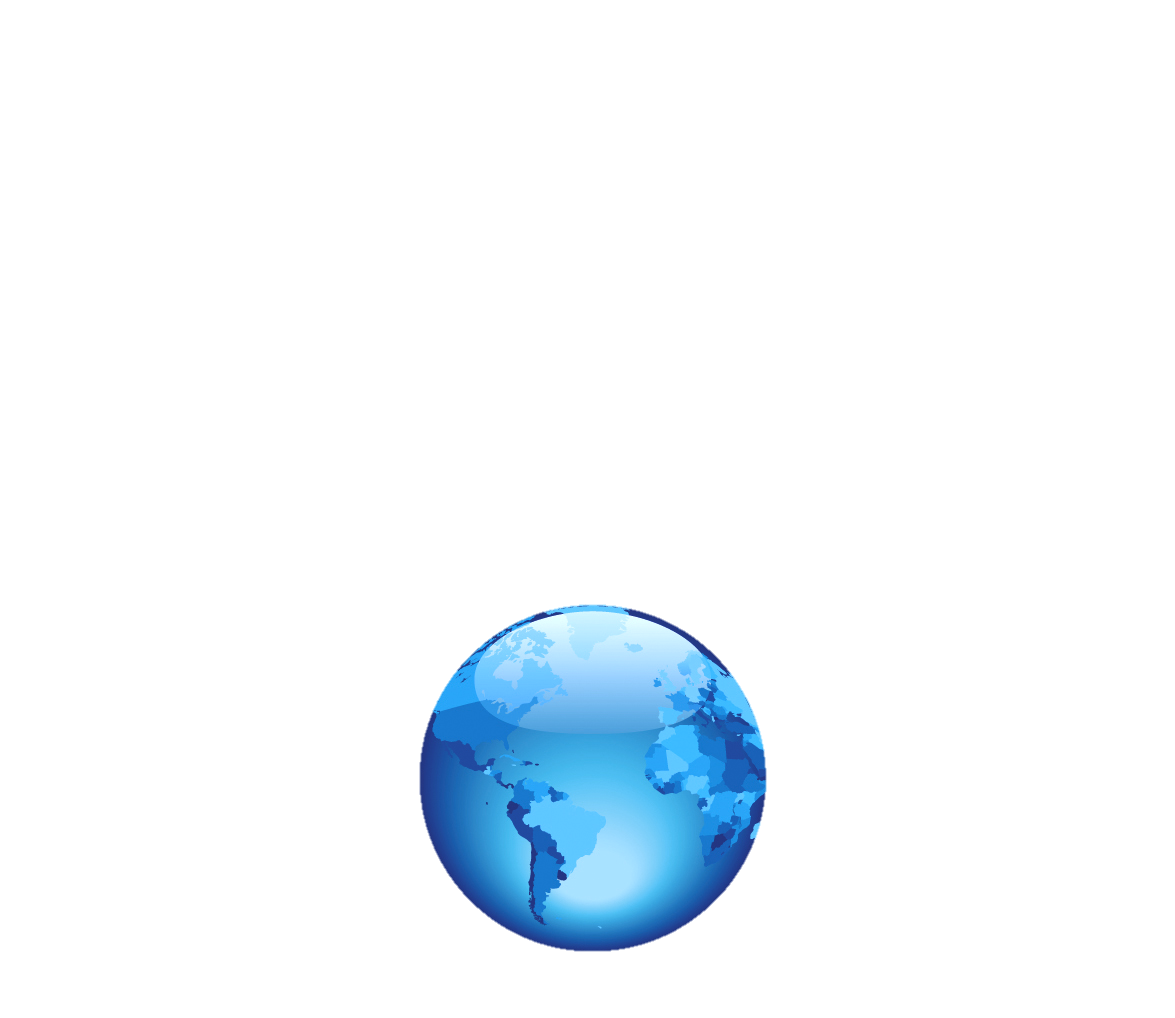 ※主辦單位保留所有課程與師資更動之權利